Растения
Деревья
______________
______________
______________
Кустарники
______________
______________
______________
сосна
можжевельник
дуб
смородина
берёза
малина
Ландыш и одуванчик?
Тема урока:
«Травянистые растения леса»
Мы сегодня узнаем:
1) Что отличает травянистые от других растений;
2) Какие представители травянистых есть вокруг нас;
4) Почему растения нужно беречь.
Ландыш
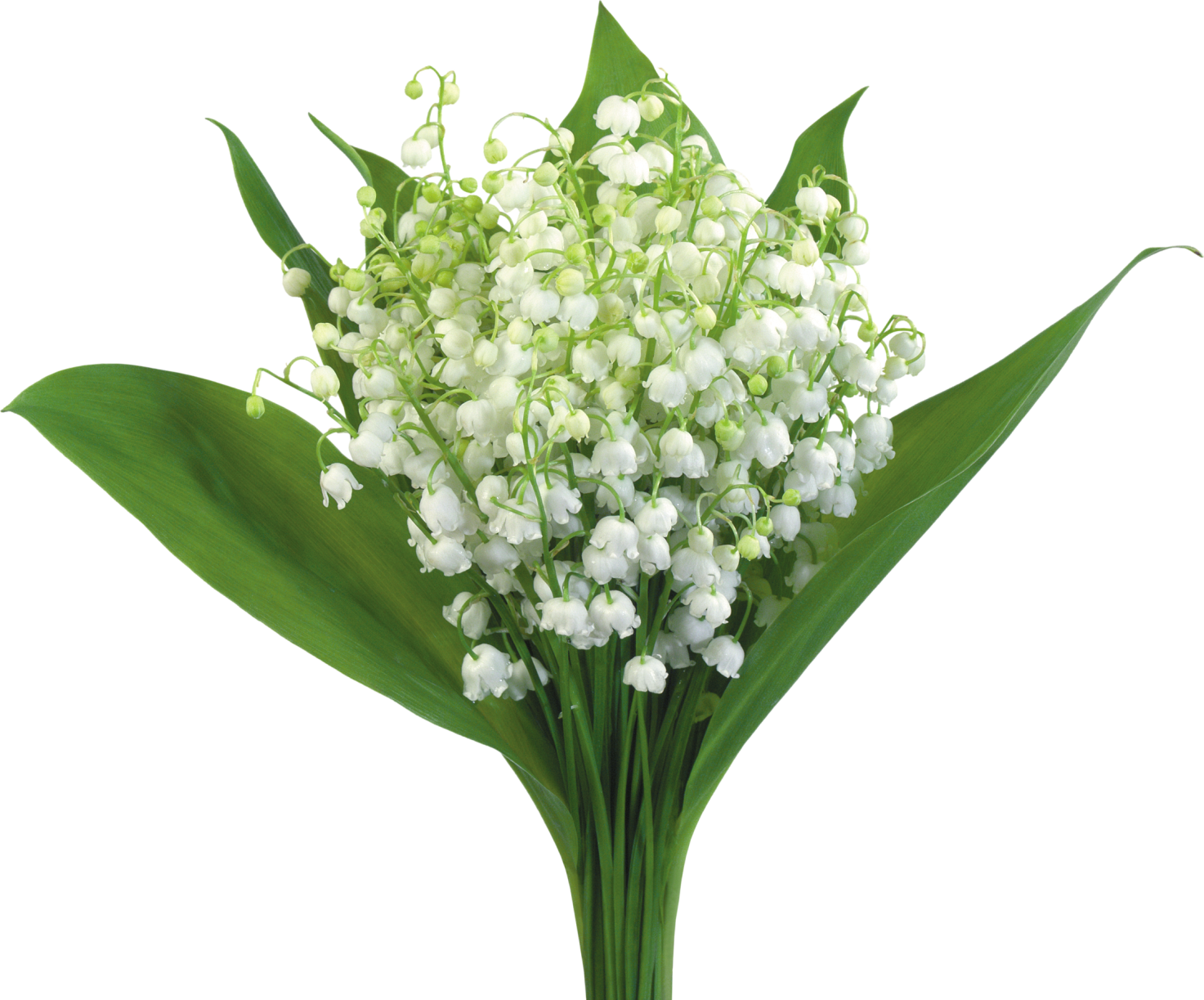 Этот хрупкий лесной цветок, под названием «ландыш», обладает сложным и противоречивым характером. Ландыш дарит людям прекрасный и неповторимый аромат. Но будьте осторожны! Этот цветок весьма ядовит.
Кислица
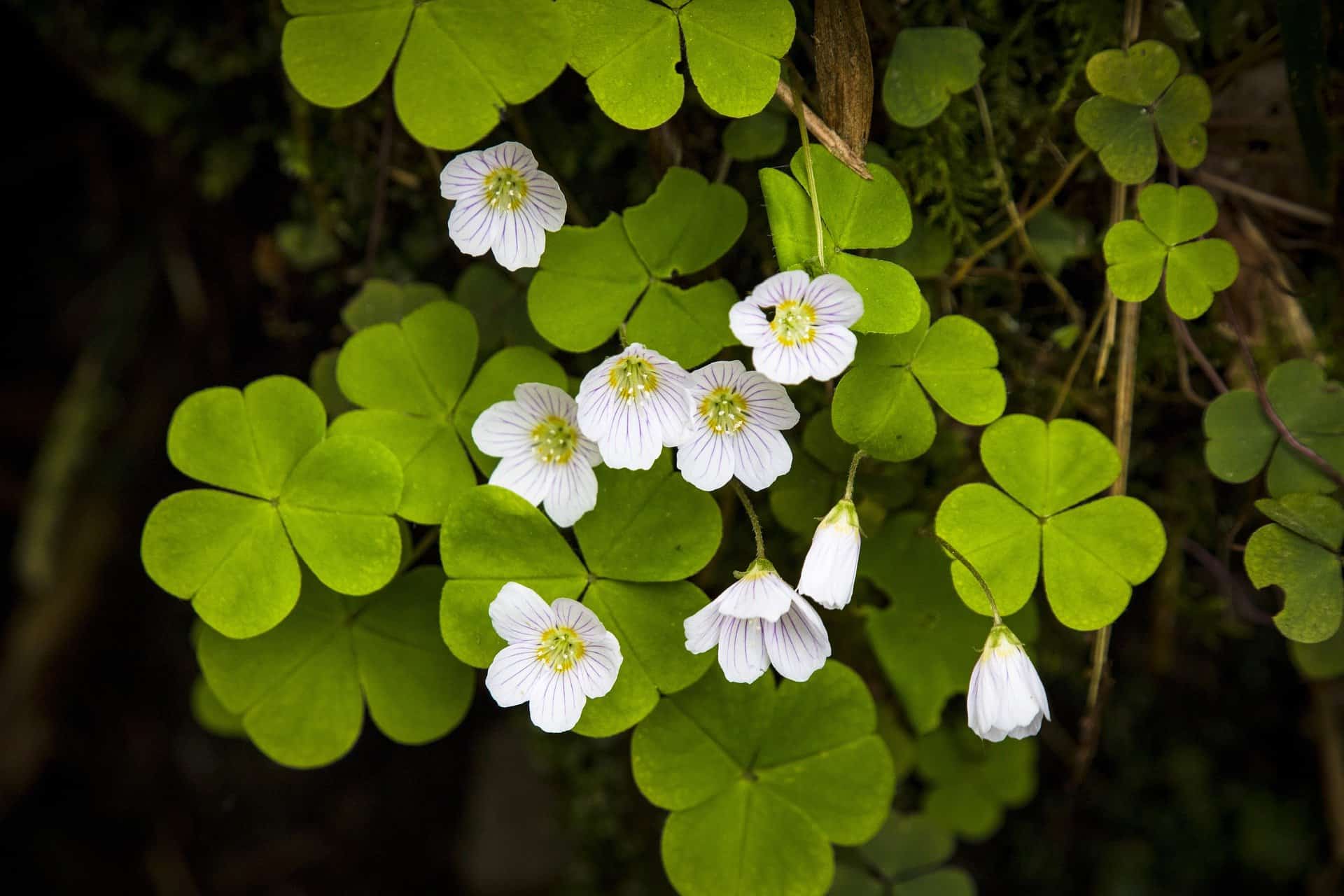 Кислица - растение еловых лесов. Цветет кислица в мае  белыми цветами. Ее листья состоят из трех отдельных частей, они имеют кислый  вкус и форму сердечка.
Земляника
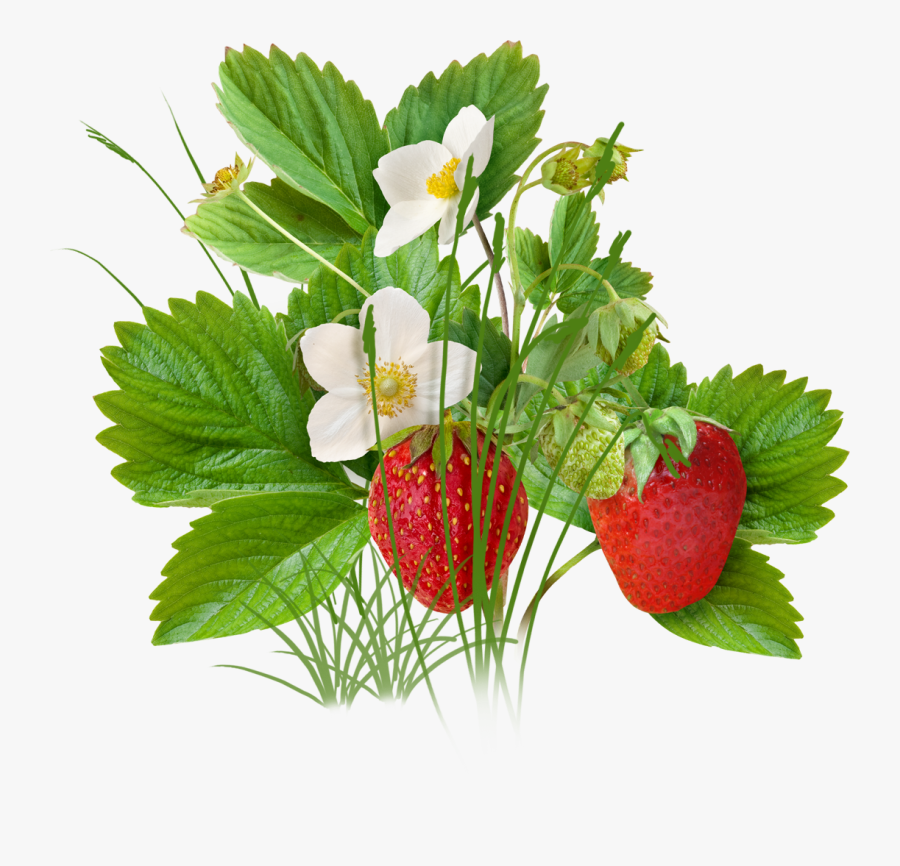 В переводе с латинского языка слово «земляника» означает «благоухающая». Цветет белыми цветами, ягоды имеют ярко-красный цвет и очень душистый аромат.
Кроссворд
Иван-чай
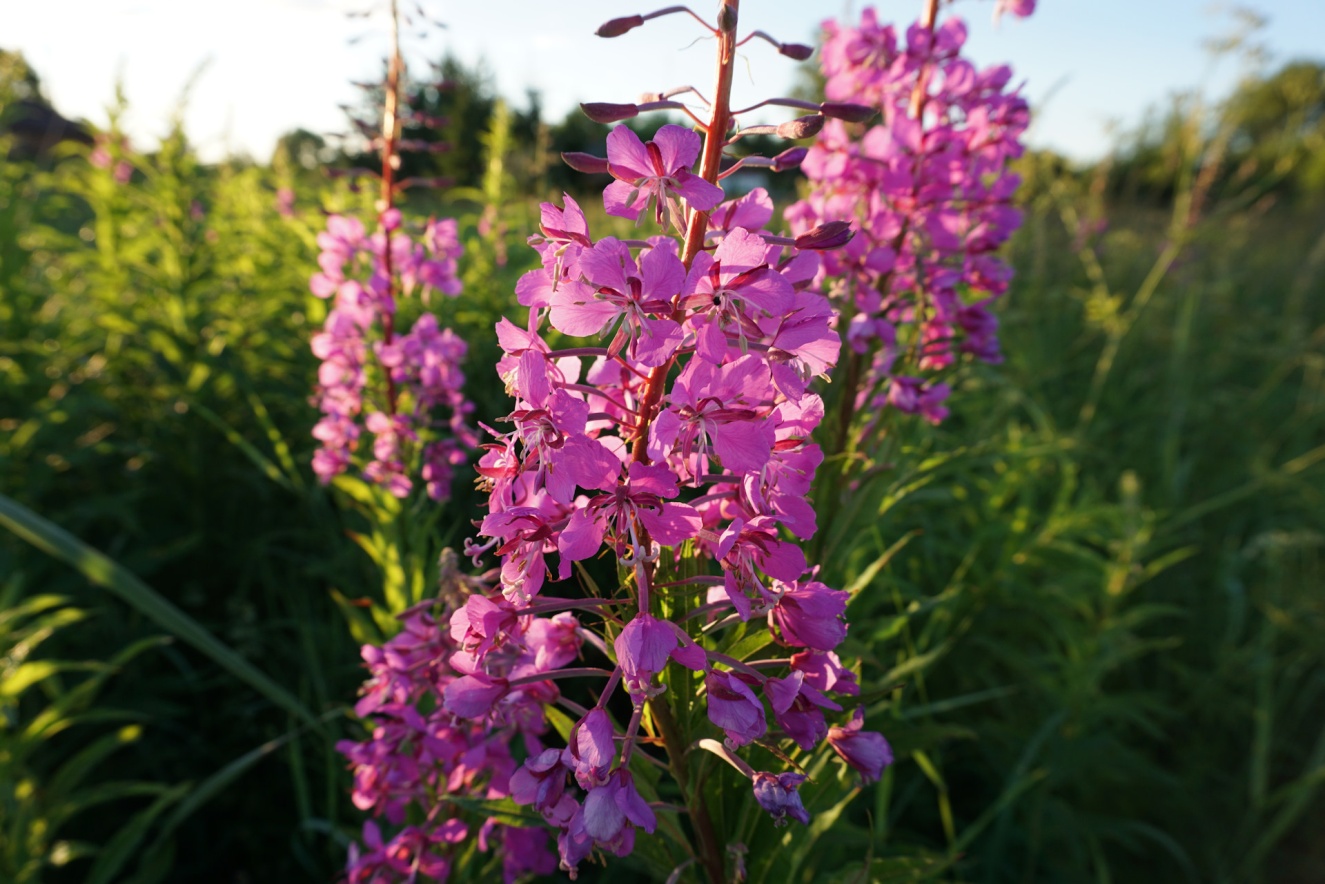 Иван-чай - растение из семейства многолетних, растет в лесу или на высохших болотистых местностях. Его цветы высушивают и заваривают, как чай. К полезным свойствам иван-чая можно отнести снятие воспалений и борьбу с инфекциями.
Осока
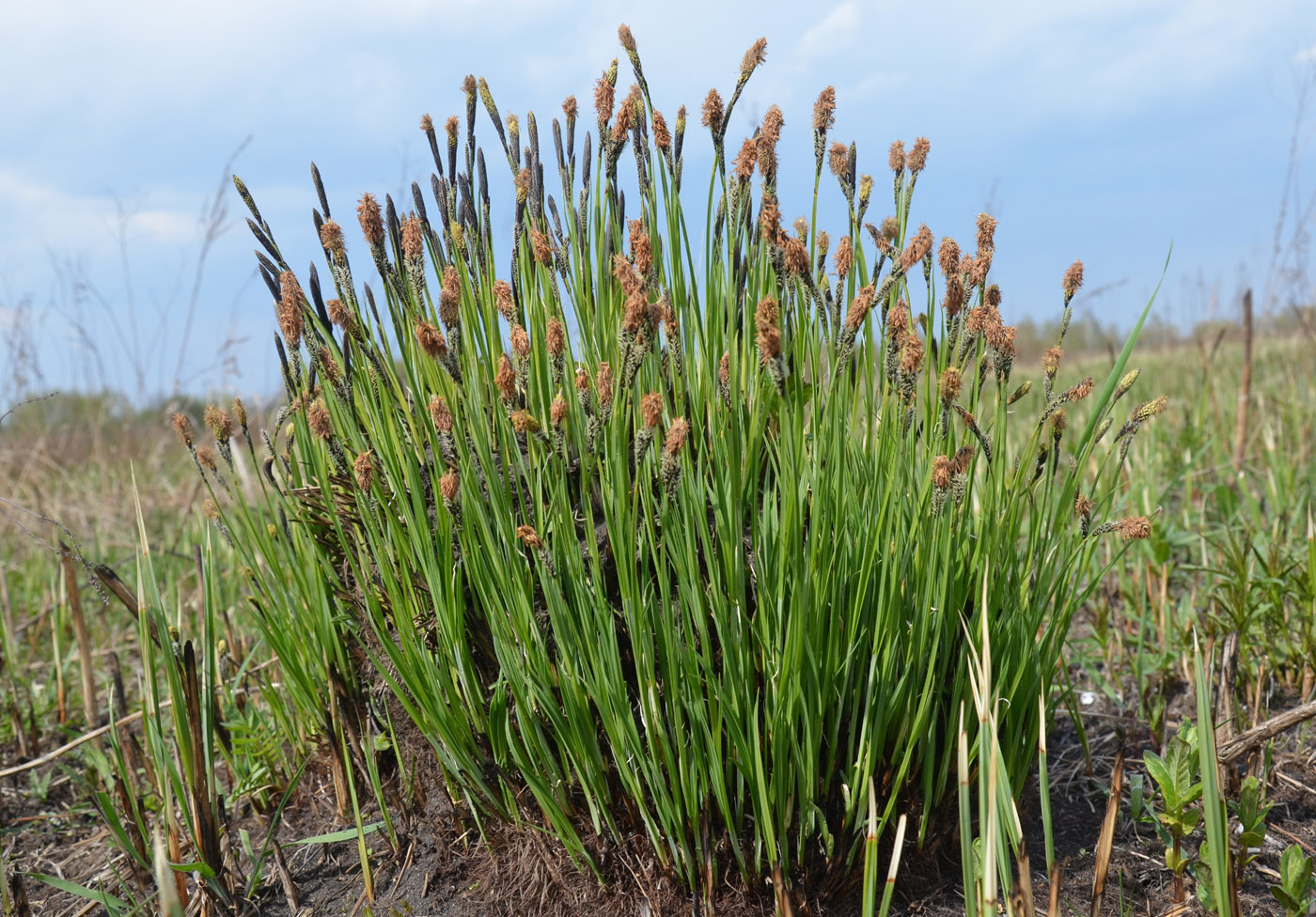 Осока обладает  противовоспалительным действием, очень полезна трава для кишечника. Растет на влажной почве, на сырых лугах и в лесах. Осока является природным очистителем воды.
Хвощ
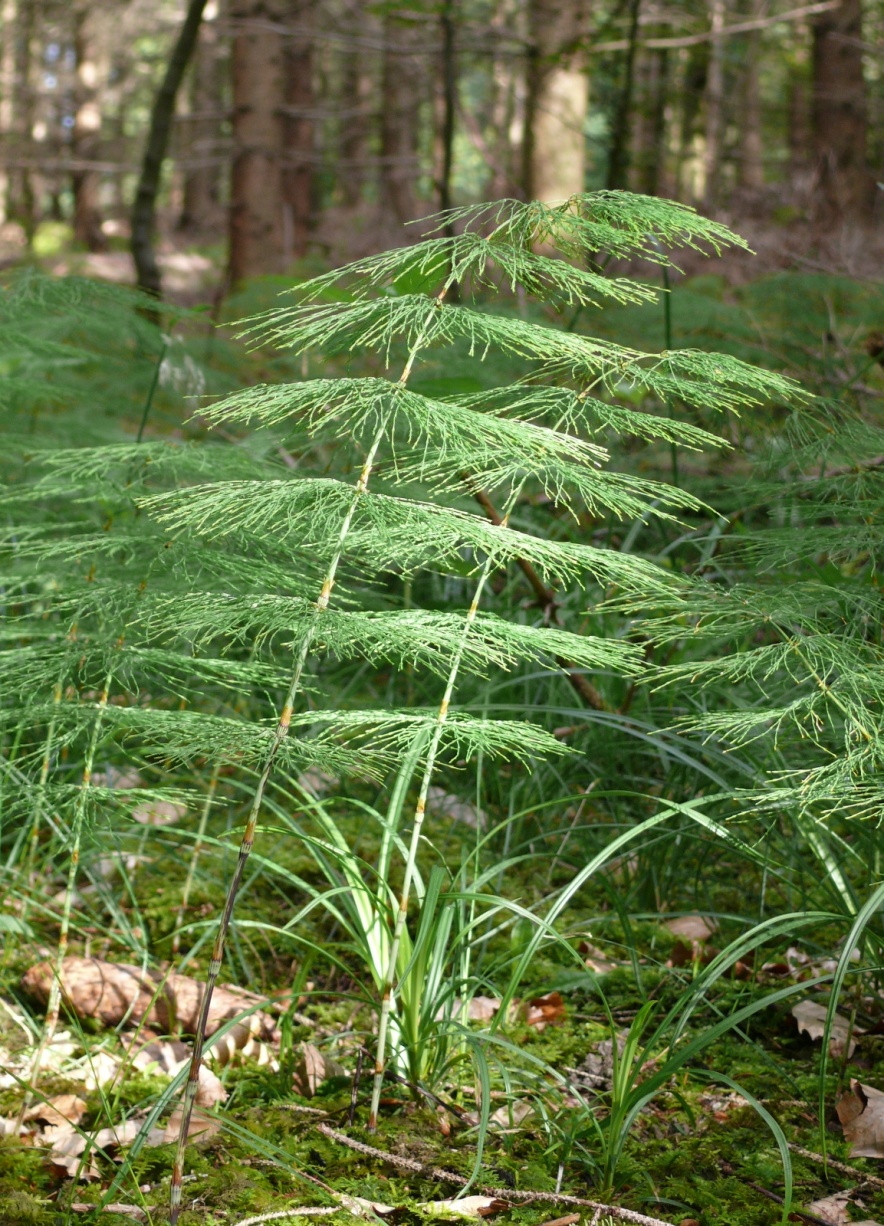 Хвощ лесно́й – многолетнее растение, высотой до 50 см,  растет во влажных лесах Молодые   побеги пригодны в пищу. В медицине применяют при заболеваниях суставов.
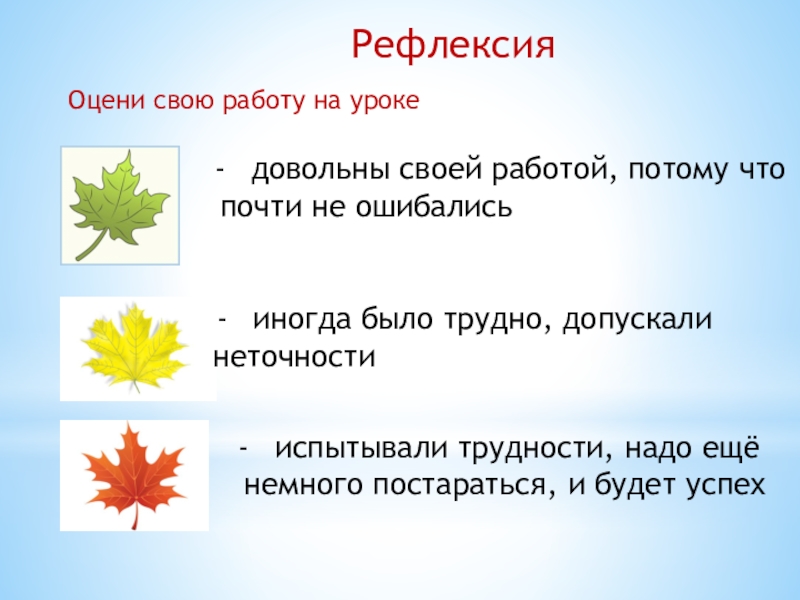 Спасибо за урок!